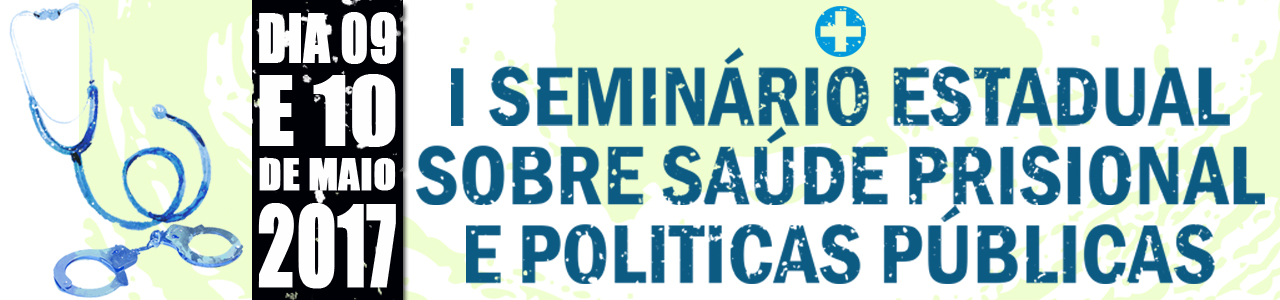 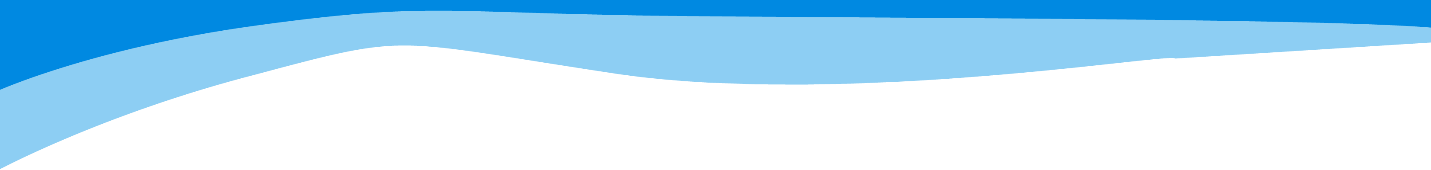 TÍTULO (Fonte 70 a 88)
Autor1; Autor2 (Fonte 44)
1 - Dados de vínculo dos Autores – e-mail do autor principal@yahoo.com.br (Fonte 28)
INSTITUIÇÕES DOS AUTORES (Fonte 28)
INTRODUÇÃO
RESULTADOS & DISCUSSÃO
Texto (Fonte entre 30 e 40)
Texto (Fonte entre 30 e 40)
Adaptar os outros tipos de resumo a esta modelo de banner -  Deletar esta caixa
MATERIAIS & MÉTODOS
Texto (Fonte entre 30 e 40)
AGRADECIMENTOS
Tabela 1 - Composição centesimal média dos produtos elaborados (FONTE 22 a 28)
Sugere-se que tabelas e figuras sejam coladas como figura para manter a formatação original
Texto (Fonte entre 30 e 40)
REFERÊNCIAS
Texto (Fonte entre 24 e 30)
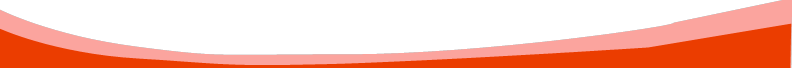 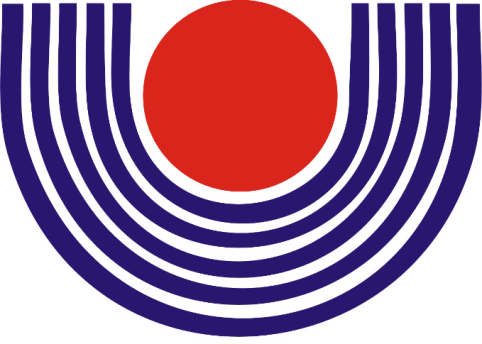 Inserir o símbolos (instituição,  curso, agencia de fomento,....) Deletar esta caixa